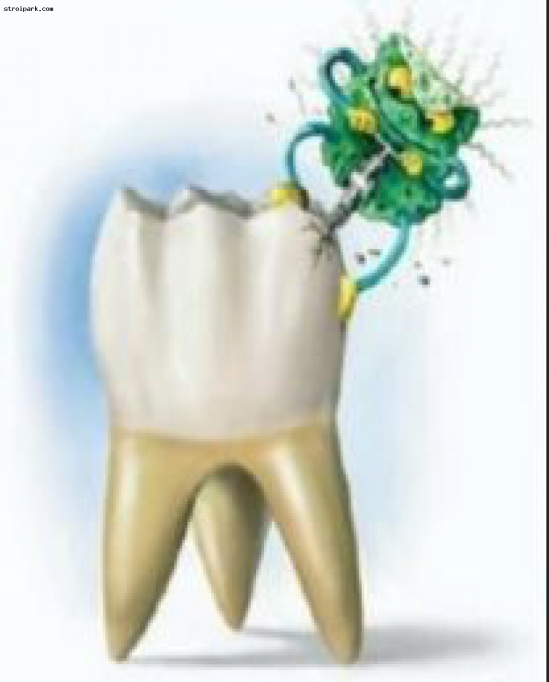 Кариес зубов
Определение  кариеса
 Классификация кариеса зубов
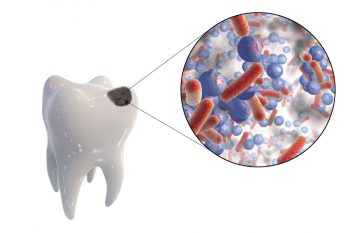 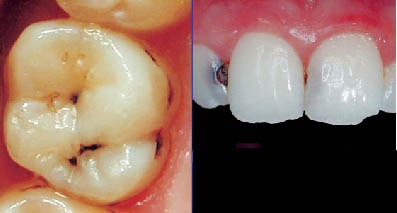 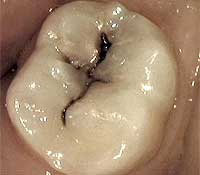 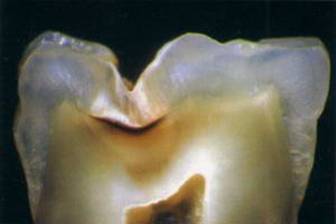 Кариес зубов (Caries dentis) - это патологический процесс, проявляющийся после прорезывания зубов,
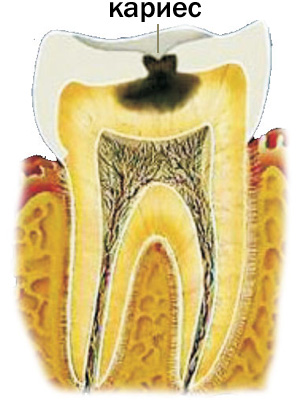 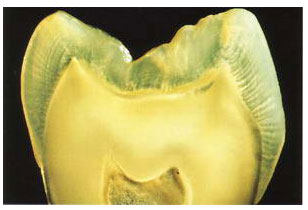 при котором происходит деминерализация и размягчение твёрдых тканей зубов с последующим образованием дефекта в виде полости.
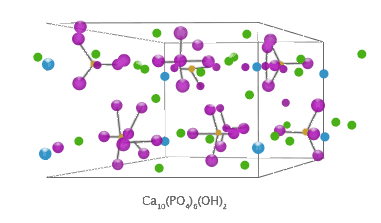 Кристаллическая решетка  зуба
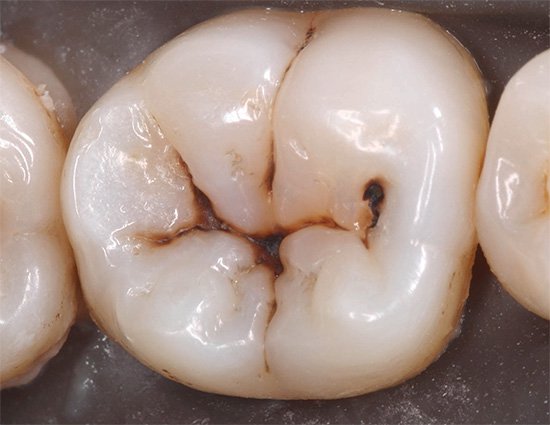 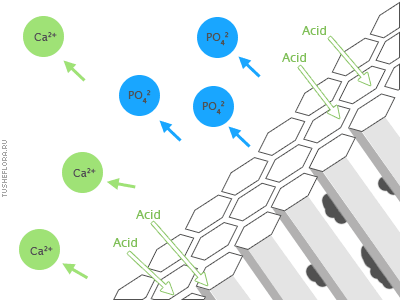 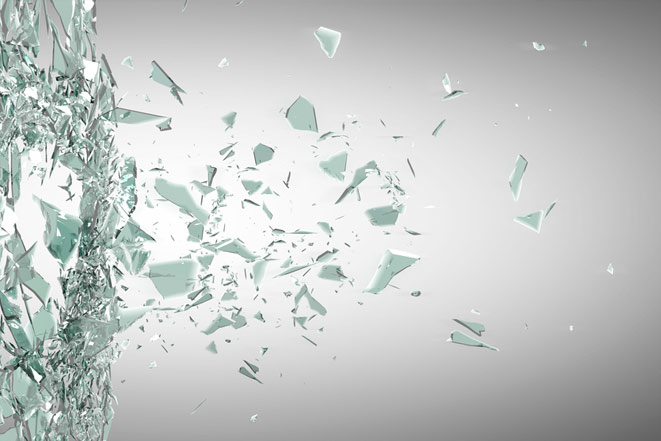 деминерализация
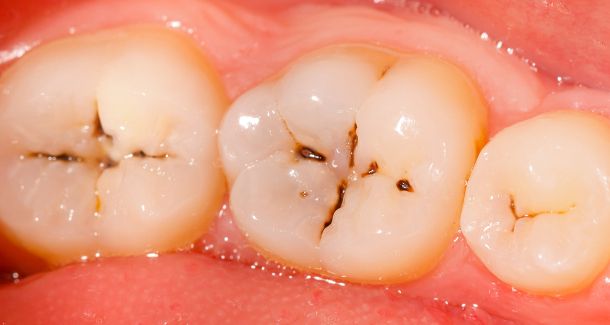 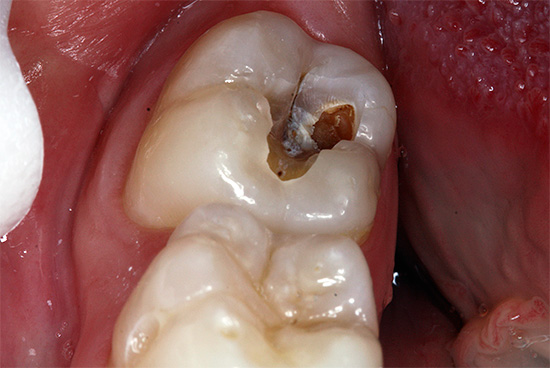 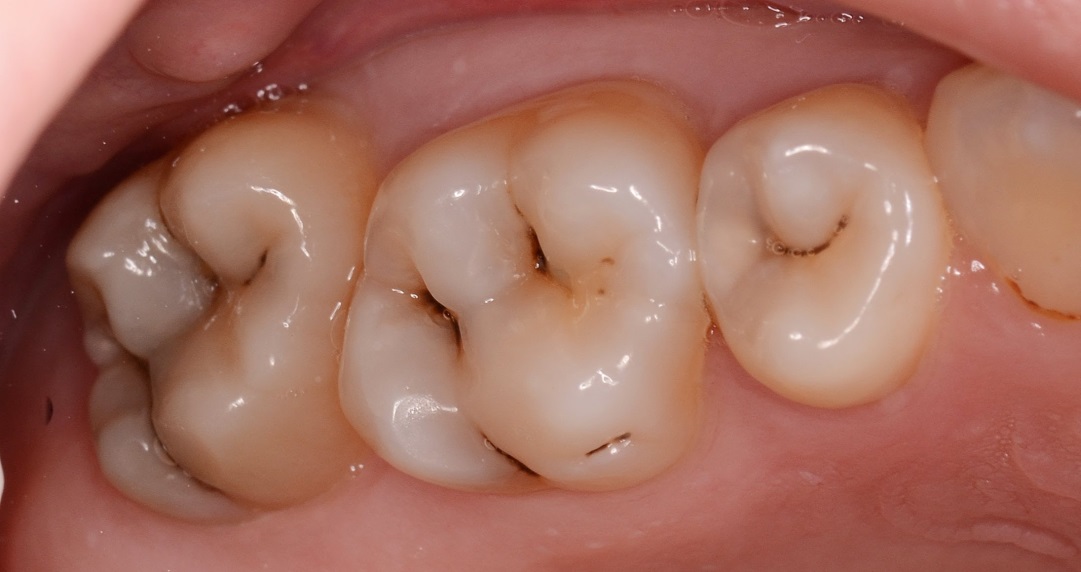 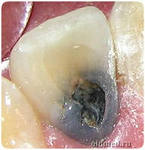 Классификации кариозного процесса
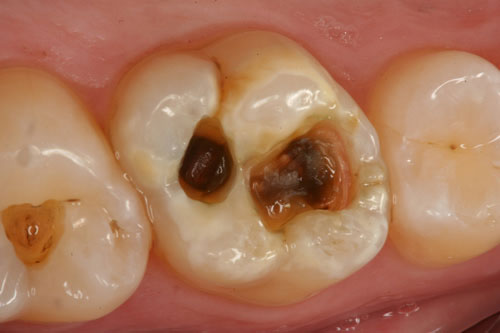 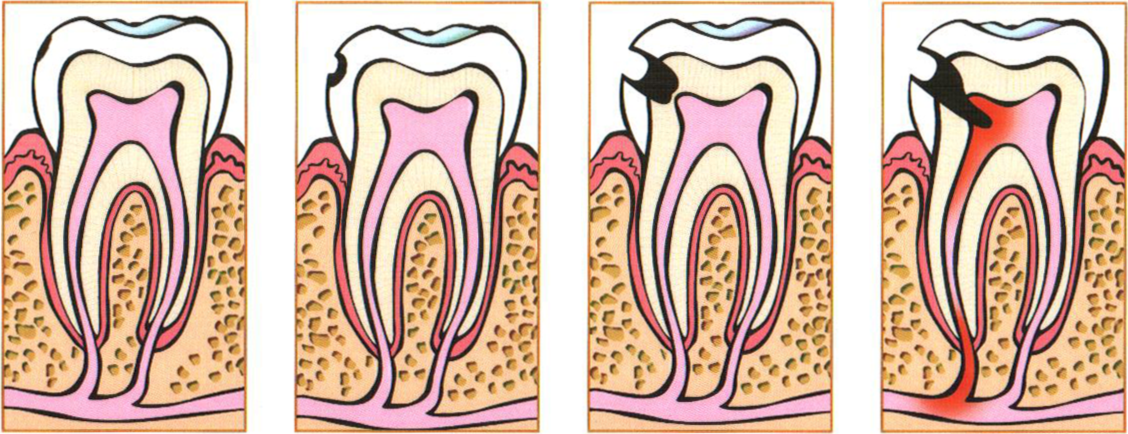 Топографическая.
а) кариес в стадии пятна (белое, пигментированное);б) поверхностный кариес;в) средний кариес;г) глубокий кариес.
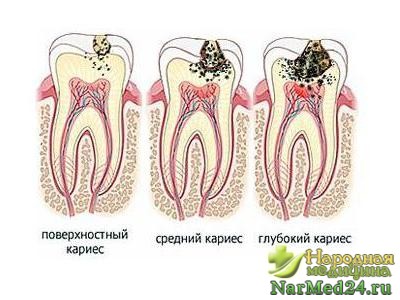 carie profonde
carie superficiell
carie moyenne
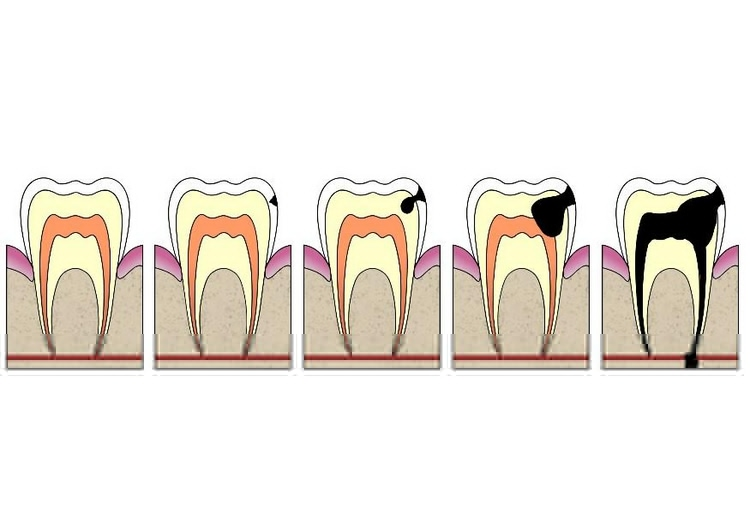 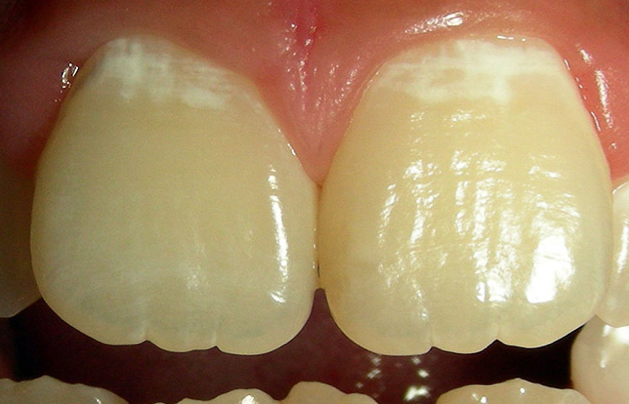 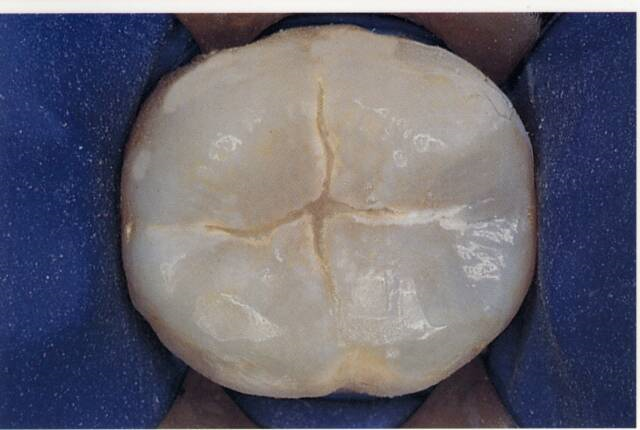 кариес в стадии пятна (белое, пигментированное);
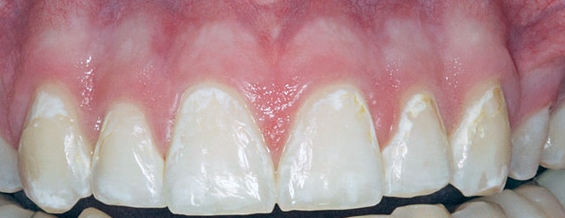 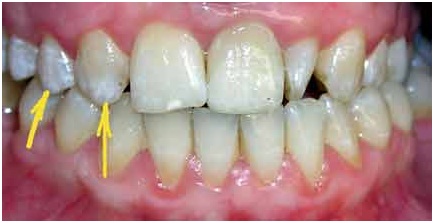 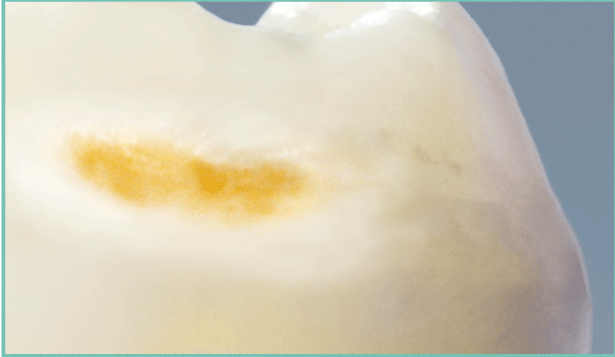 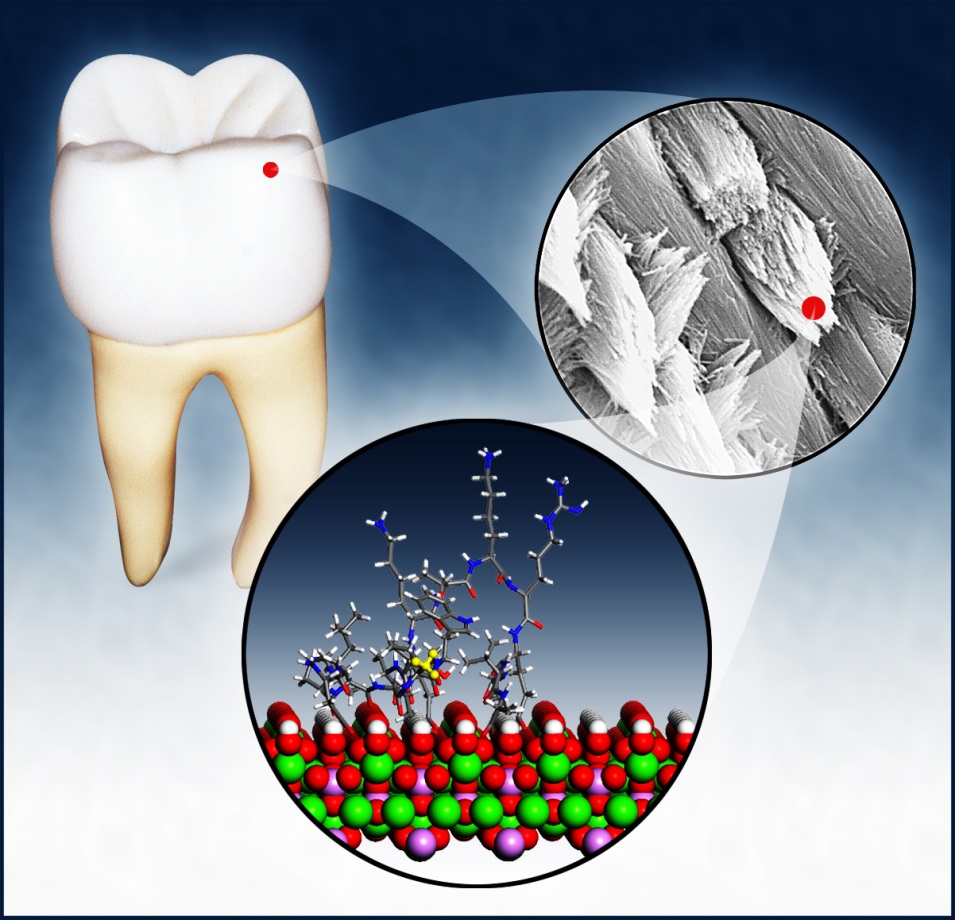 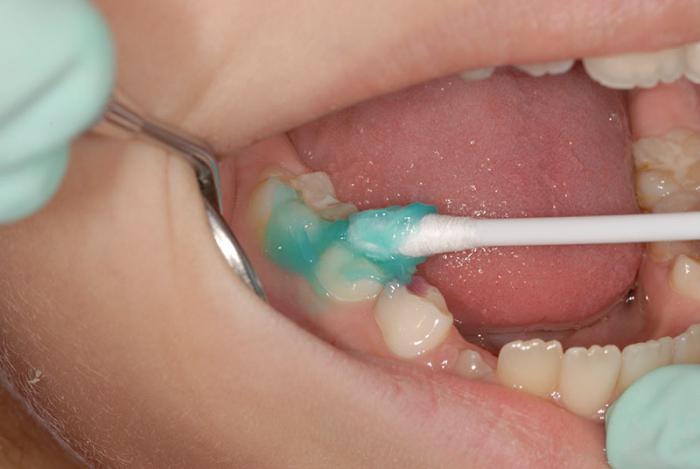 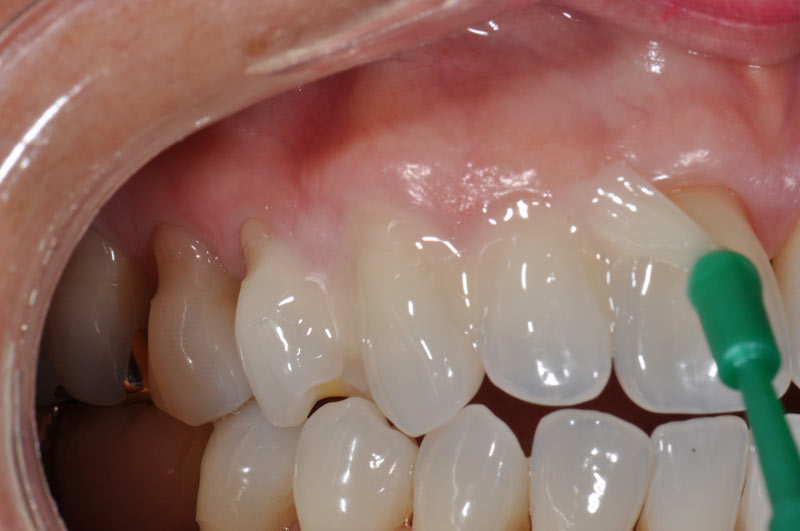 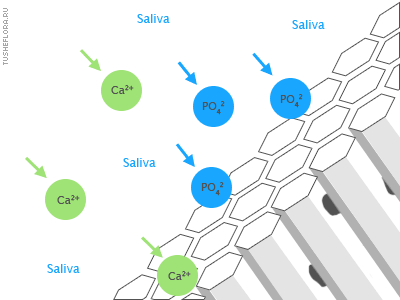 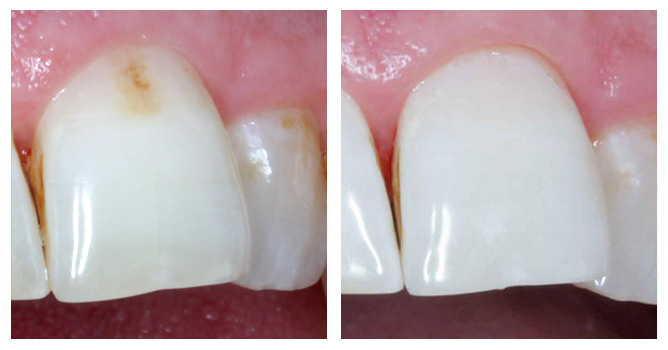 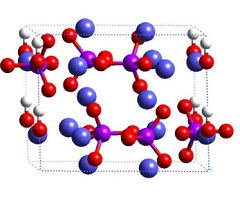 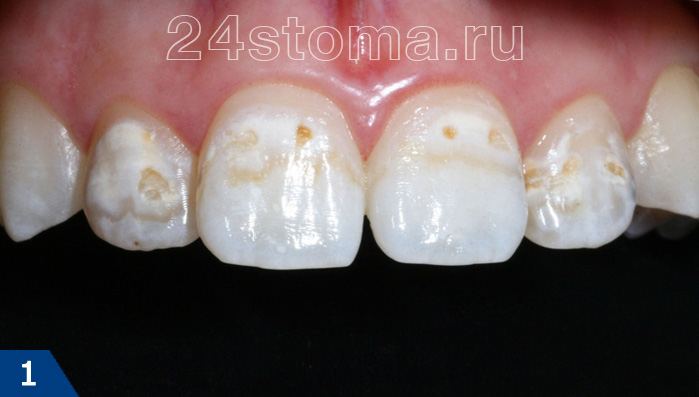 carie superficielle
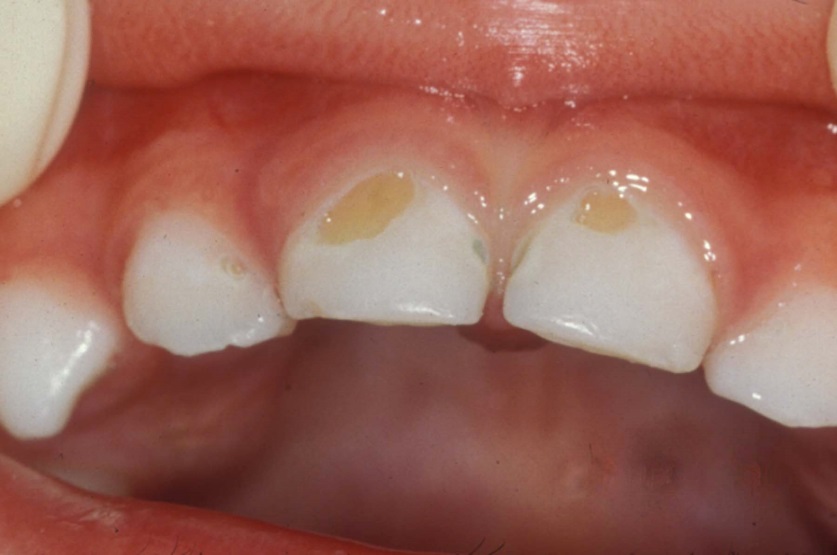 поверхностный кариес
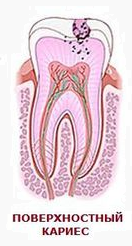 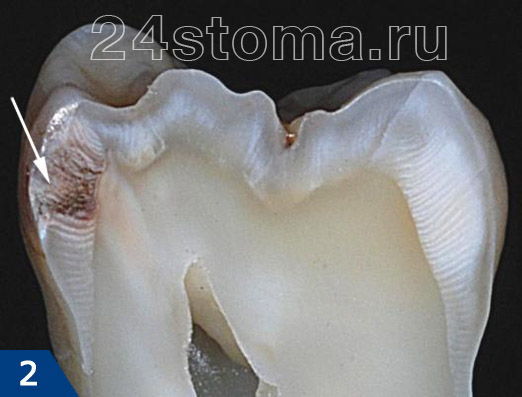 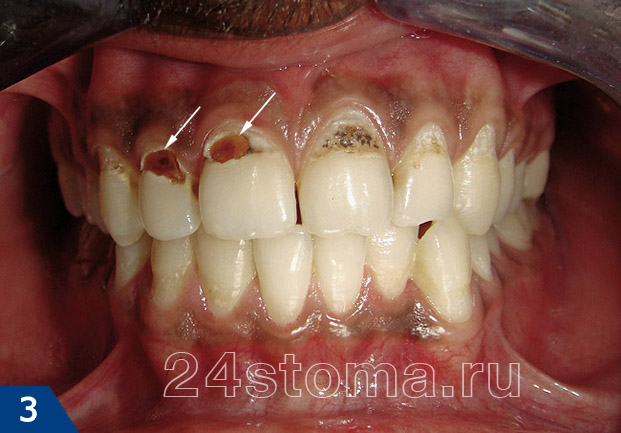 средний кариес
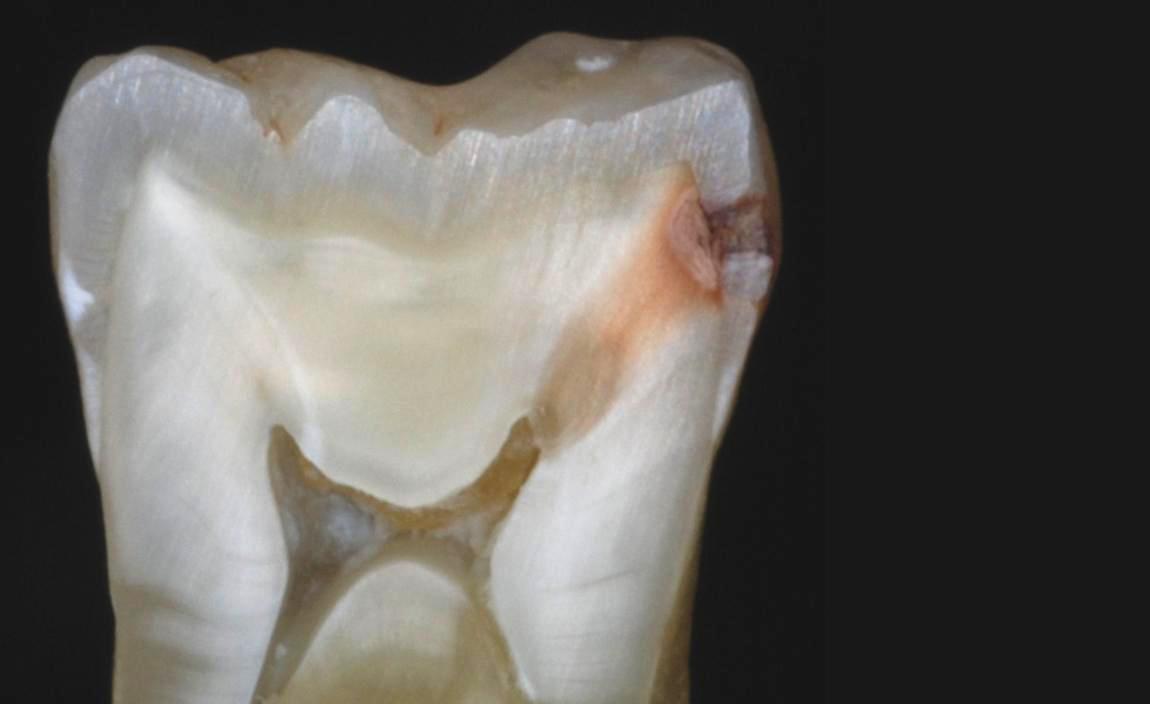 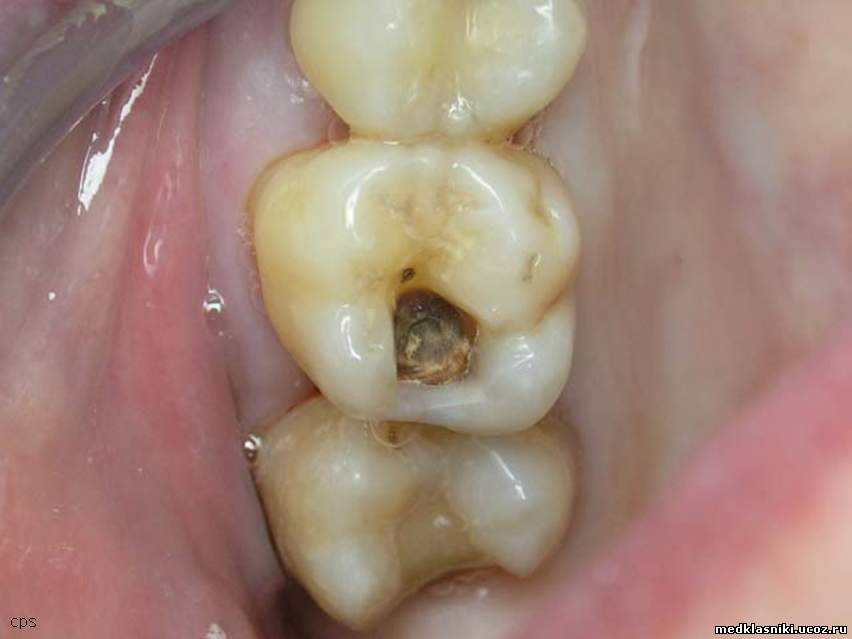 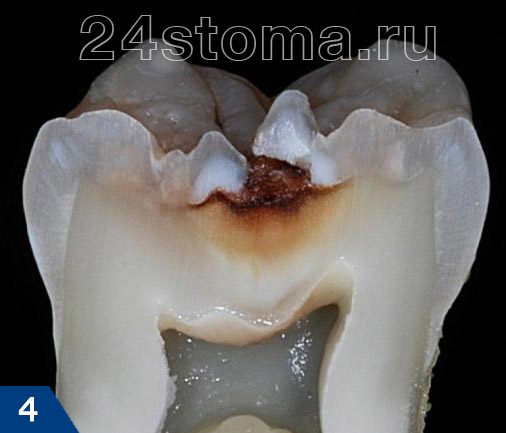 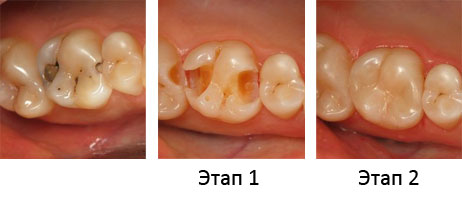 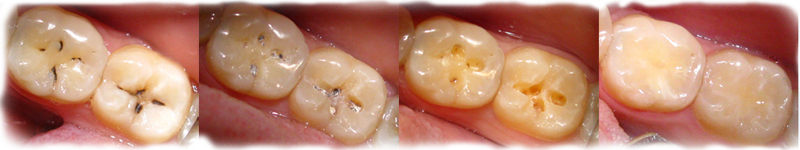 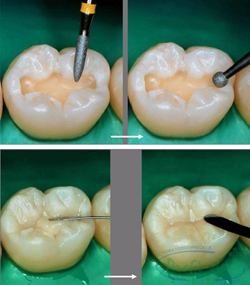 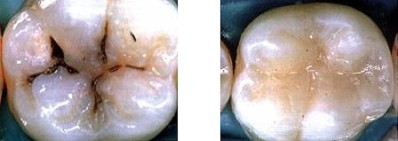 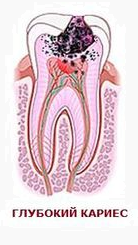 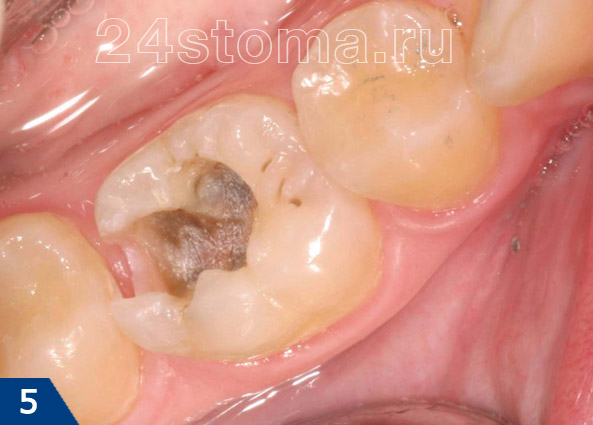 глубокий кариес
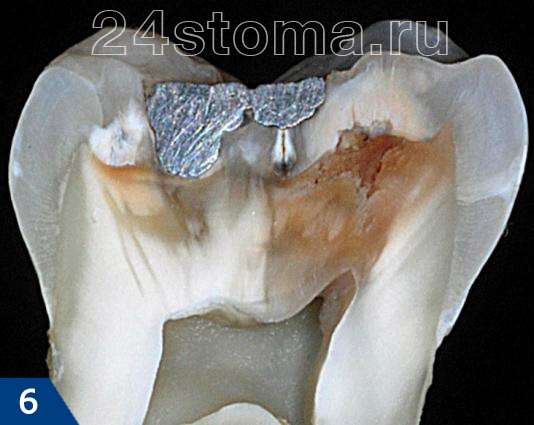 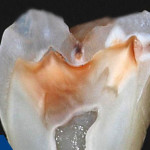 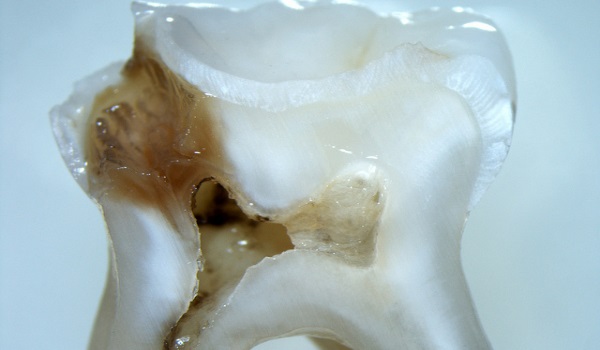 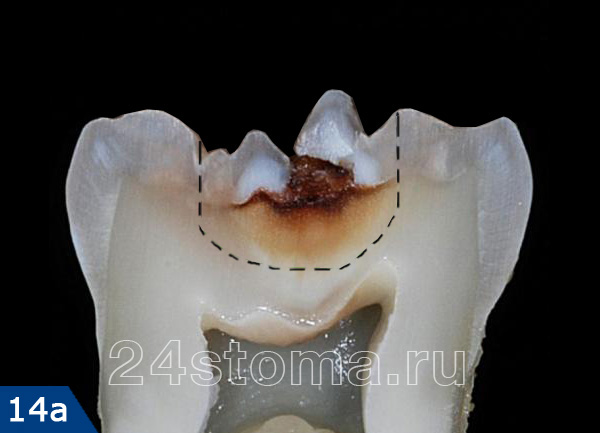 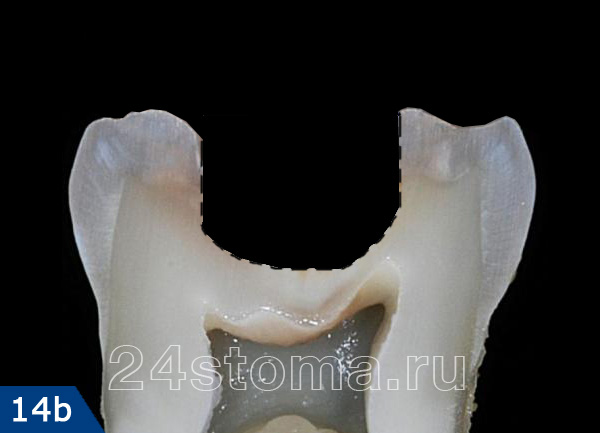 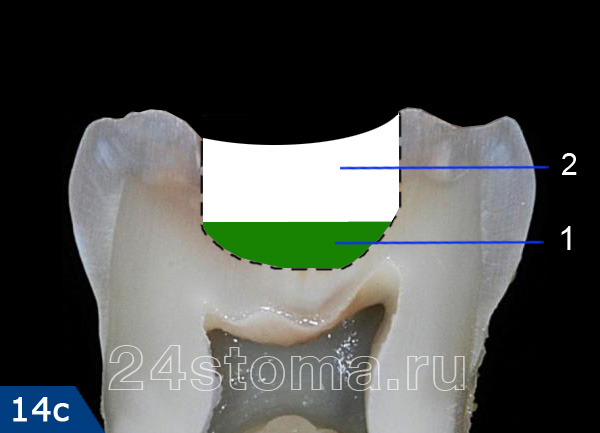 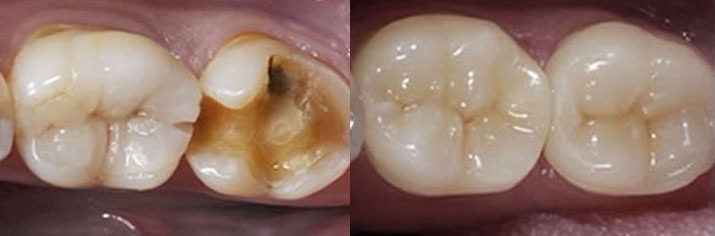 2.  Анатомическая.
     а) кариес эмали;     б) кариес дентина;     в) кариес цемента (корня зуба)
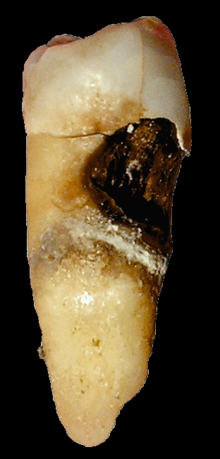 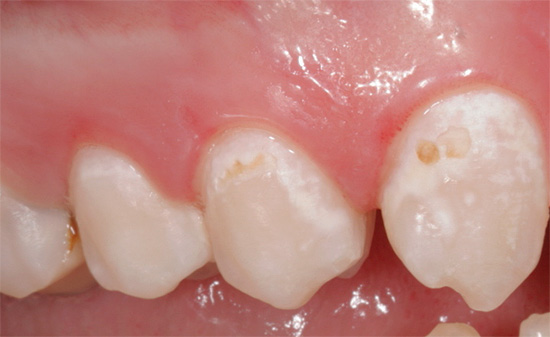 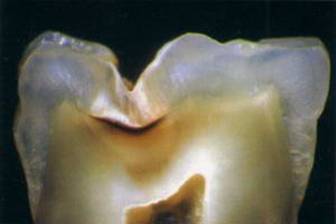 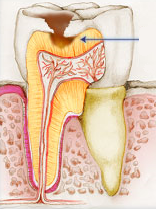 3. По локализации.
а) фиссурный;б) апроксимальный;в) пришеечный.
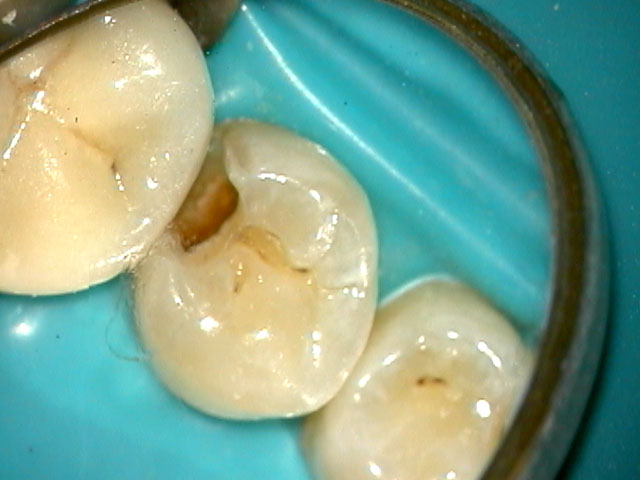 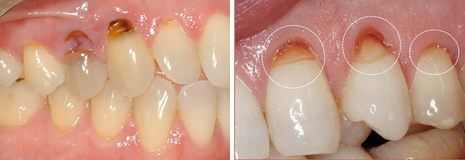 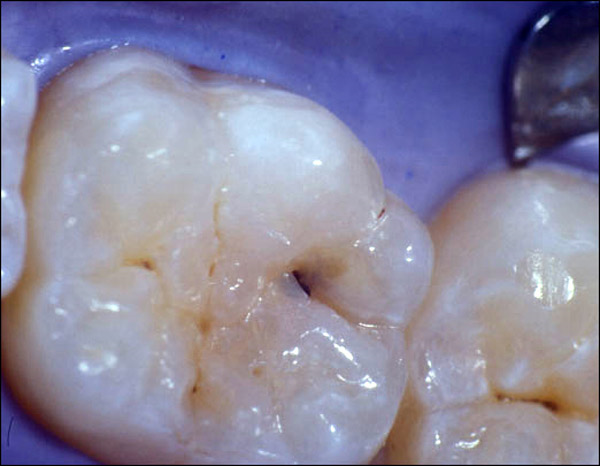 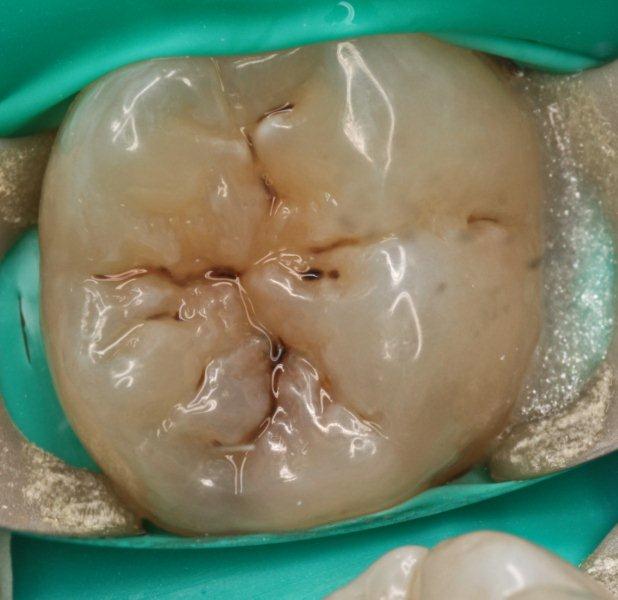 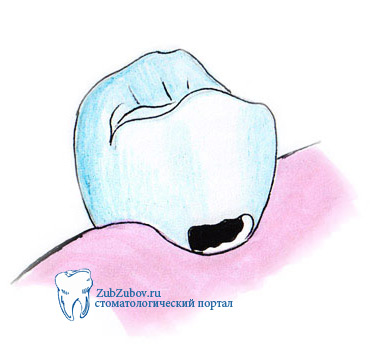 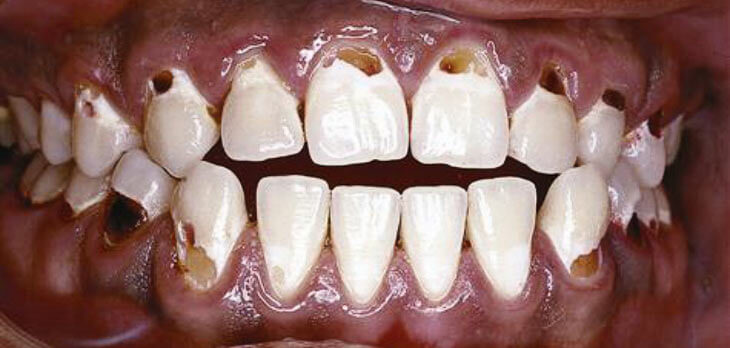 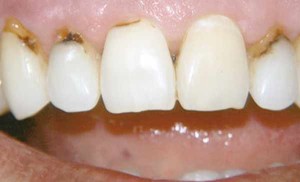 пришеечный
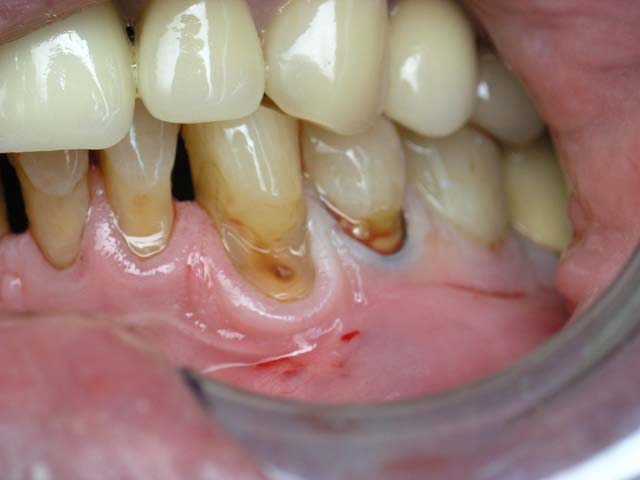 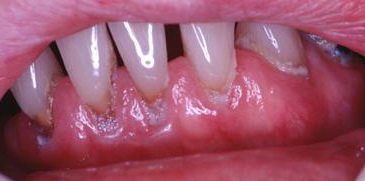 4. По характеру течения.
а) быстротекущий;б) медленнотекущий;в) стабилизированный.
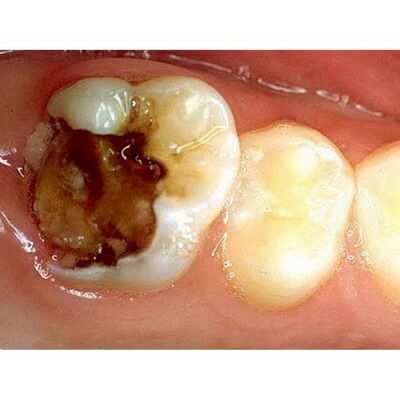 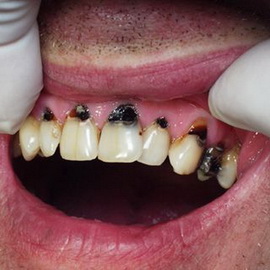 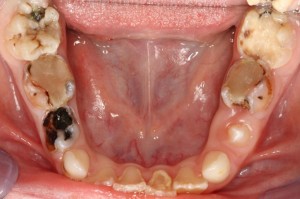 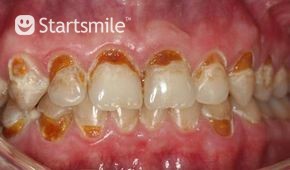 Если на поверхности кариозного поражения имеется зубной налет, при осторожном зондировании определяется мягкий дентин, это указывает на признаки прогрессирующего активного кариозного процесса.
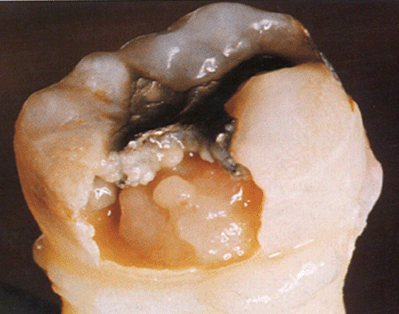 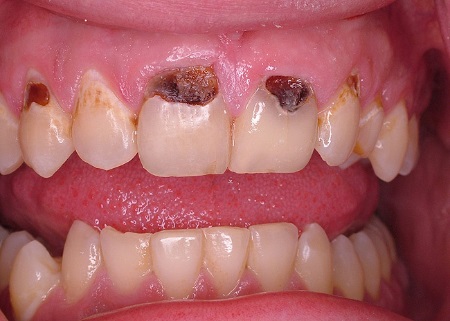 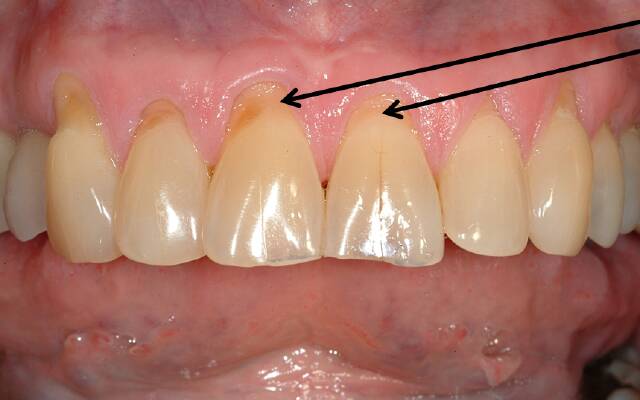 Блестящая поверхность эмали зуба в области мелового пятна может указывать на приостановившийся кариес.
5. Классификация по возникновению процесса
 Первичный кариес 
Вторичный (рецидивный) кариес — кариес ранее запломбированных зубов
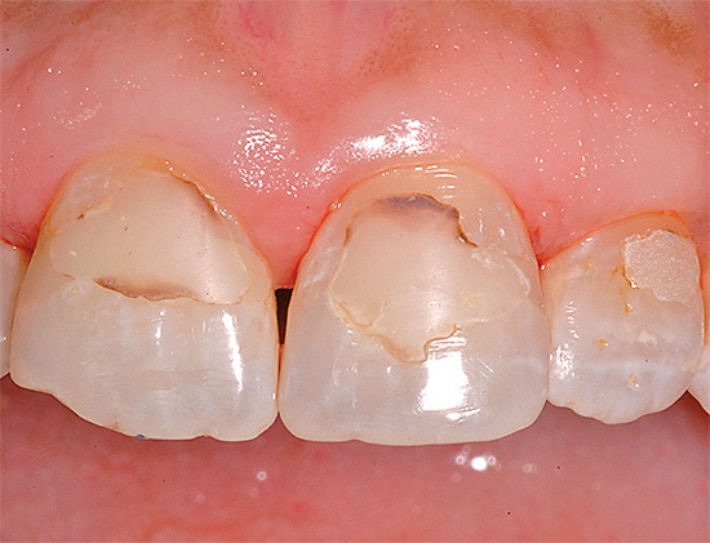 пломба
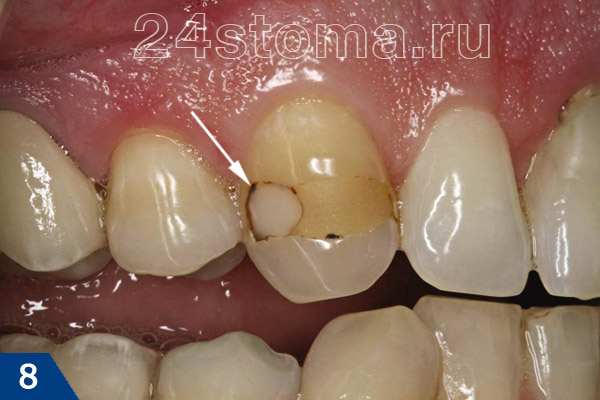 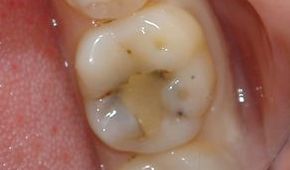 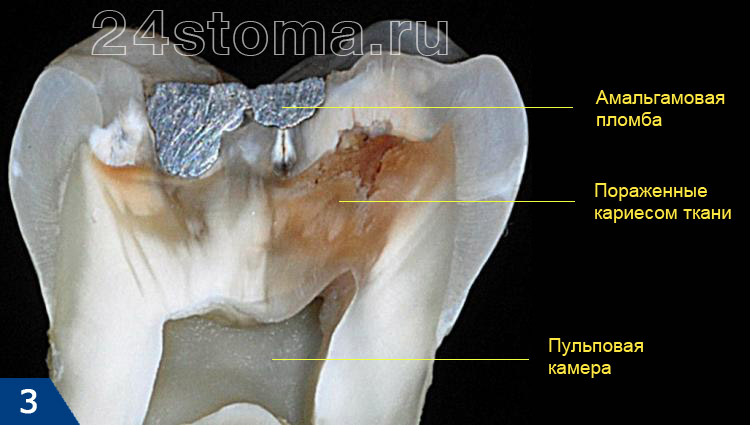 Пломба серебряная амальгама
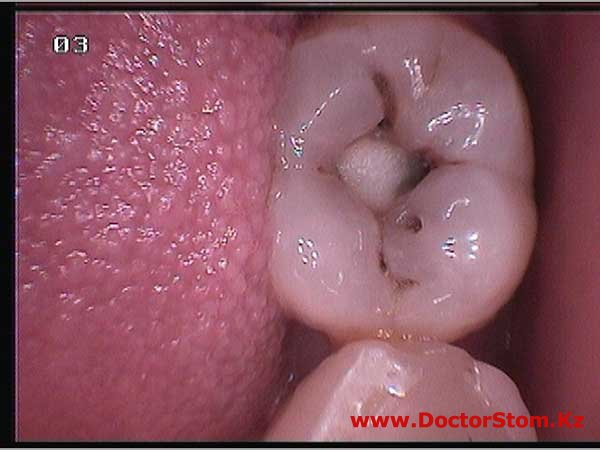 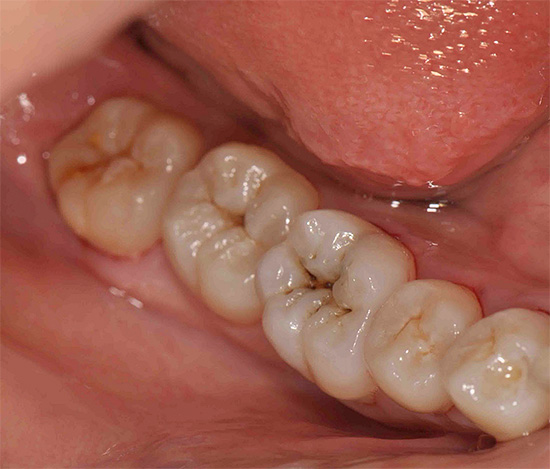 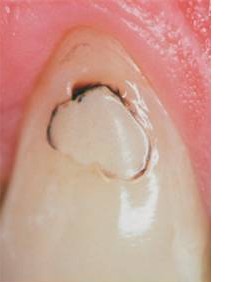 Первичный кариес
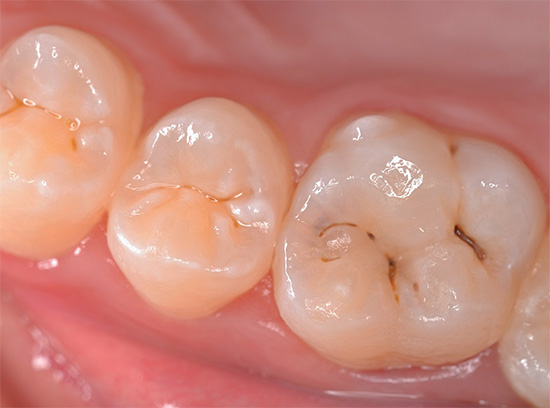 Рецидивирующий кариес
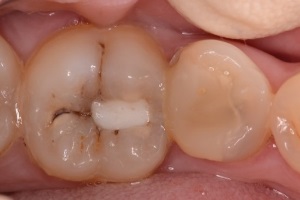 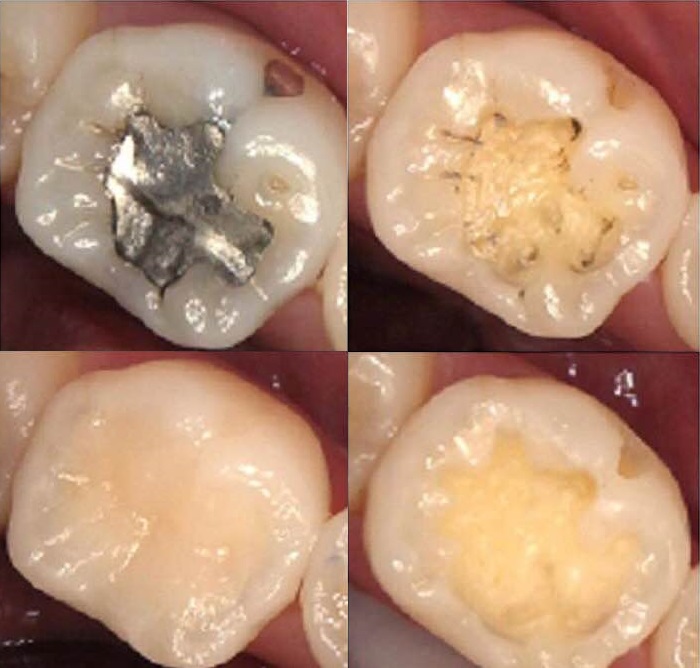 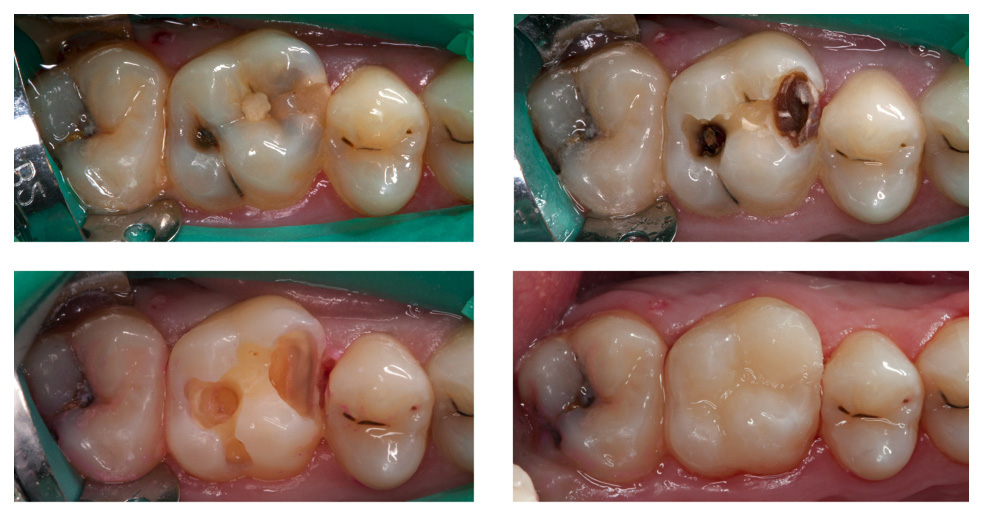 Классификация кариеса по ВОЗ
К 02.0 Кариес эмали стадия мелового пятна (начальный кариес) 
 К 02.1 Кариес дентина 
 К 02.2 Кариес цемента 
 К02.3 Приостановившейся кариес зубов
 К 02.3 Одонтоклазия (Детская меланодентия, меланодонтоклазия) 
 К 02.8 Другой кариес зубов 
 К 02.9 Кариес зубов неуточнённый
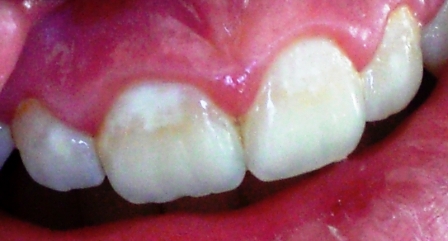 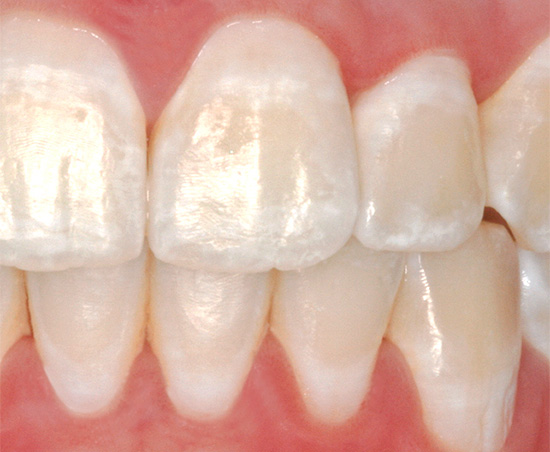 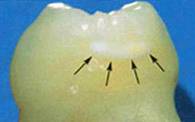 Стадия пятна (macula cariosa)
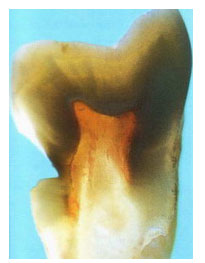 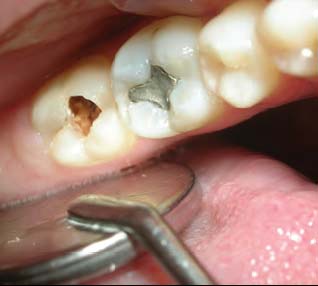 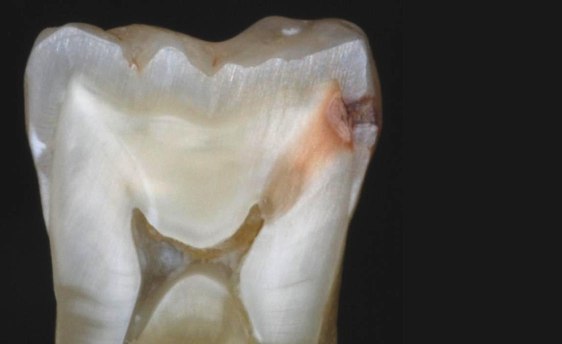 Кариес дентина
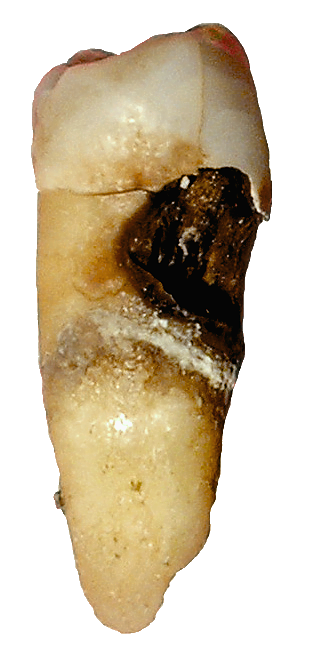 Кариес цемента
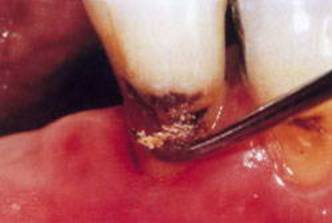 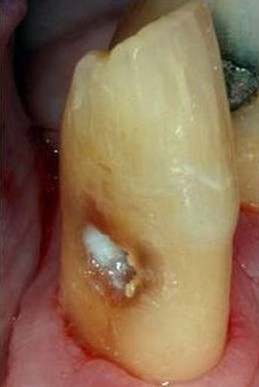 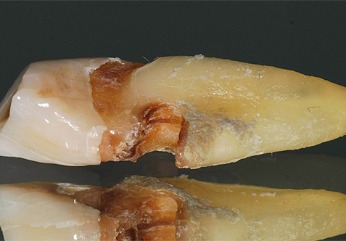 Одонтоклазия – атипичная форма кариеса зубов, рассасывание и разрушение, истончение  эмали и дентина
(Патологическая хрупкость твердых тканей зуба)
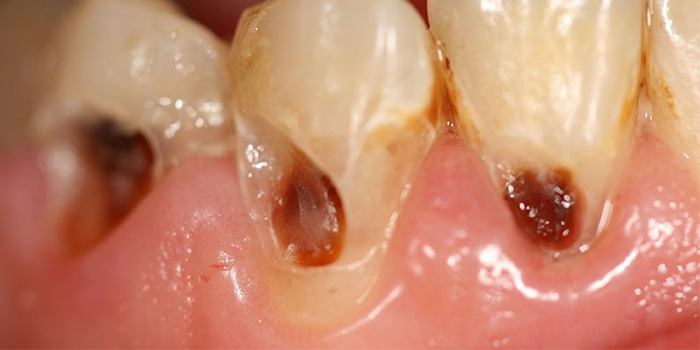 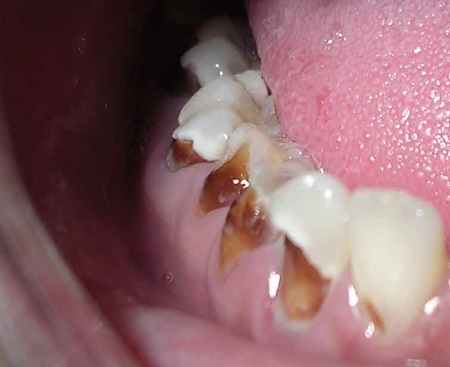 Отличия от других видов - скорость распространения и сильная зубная боль.
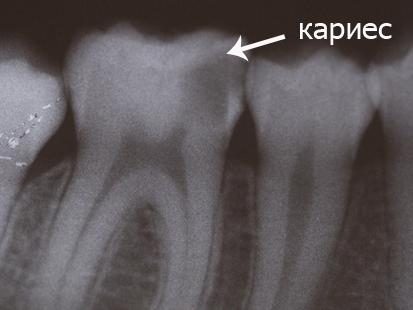 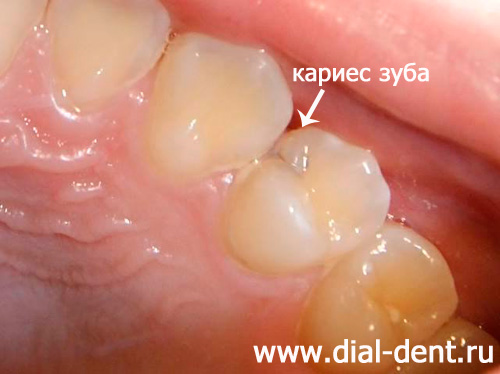 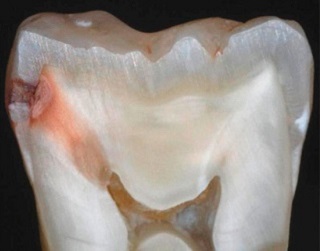 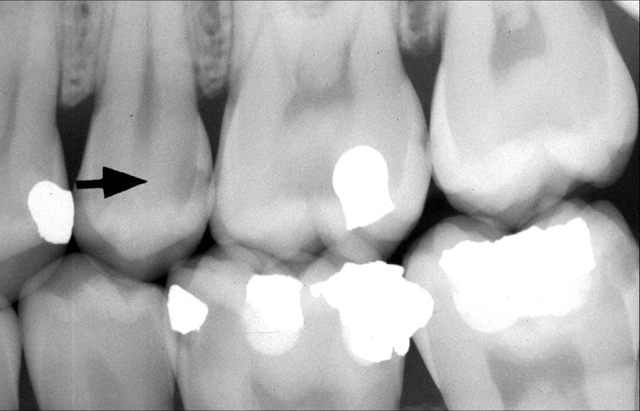 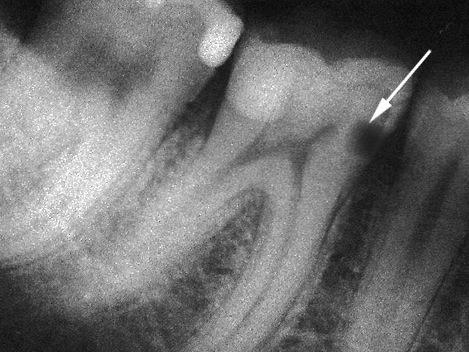 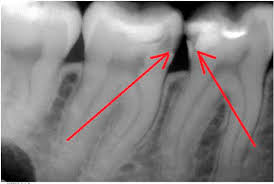 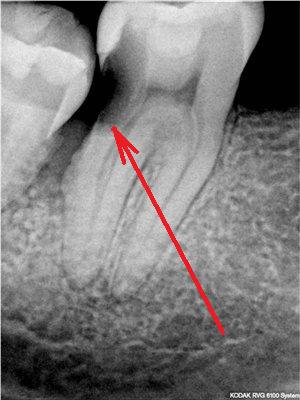 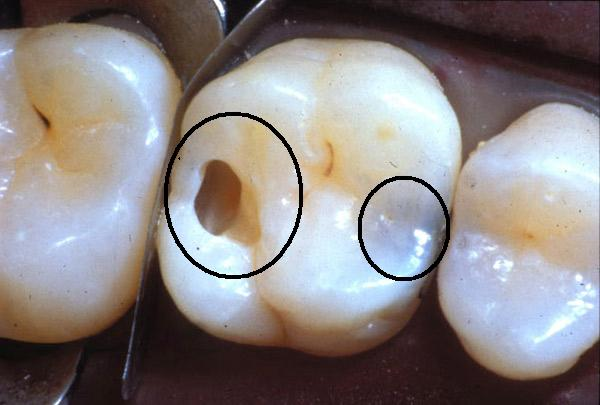 Другой (скрытый)
Классификация Блэка по локализации
I  класс - кариозные полости в области естественных фиссур моляров и премоляров, а также в слепых ямках резцов и моляров;
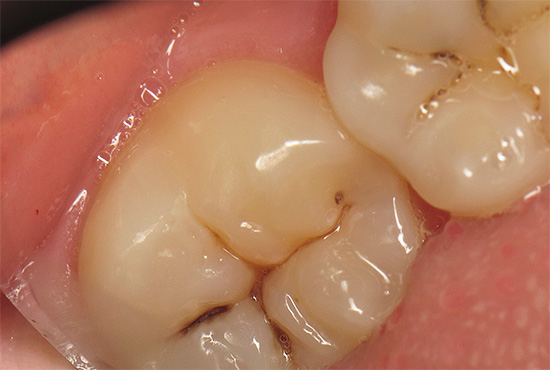 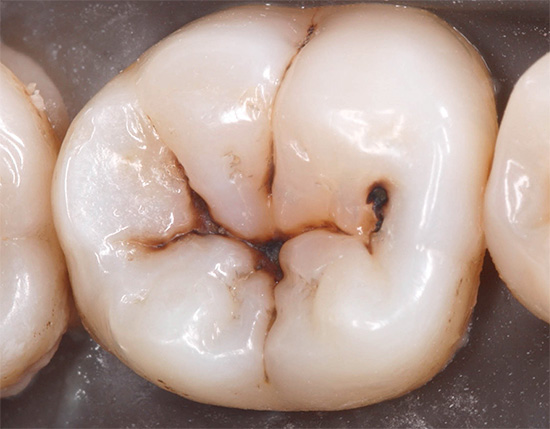 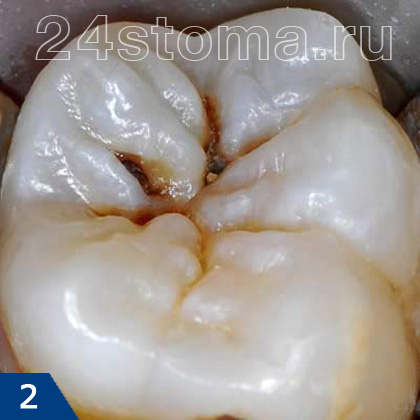 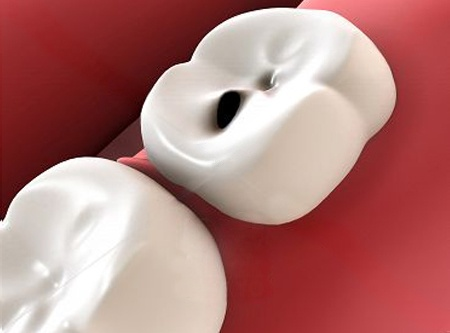 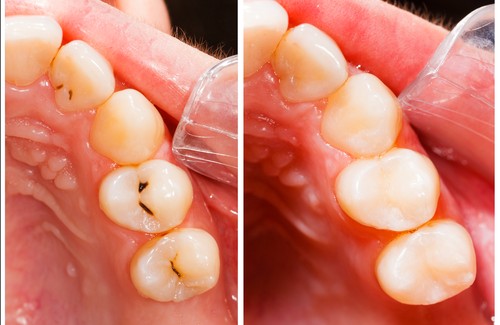 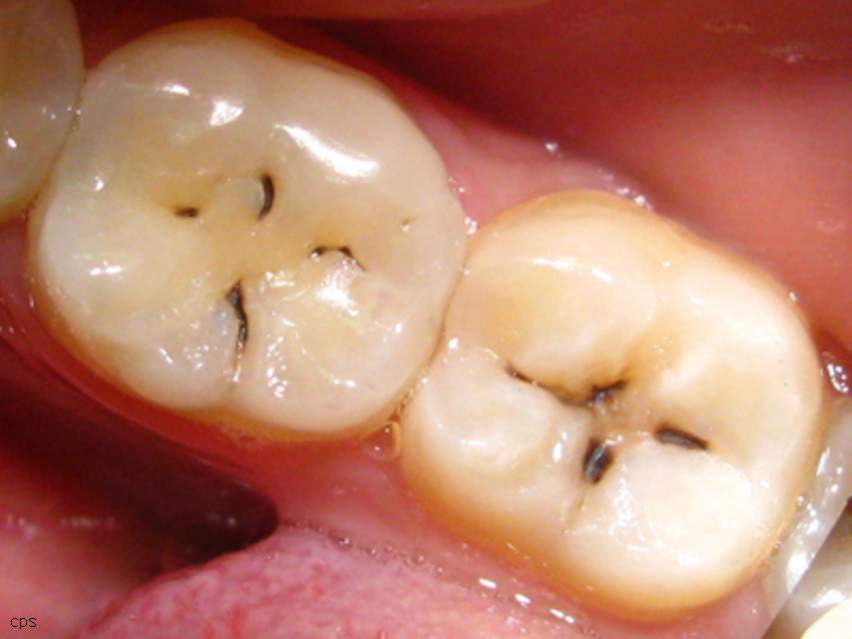 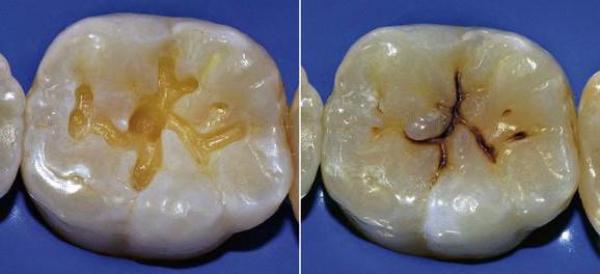 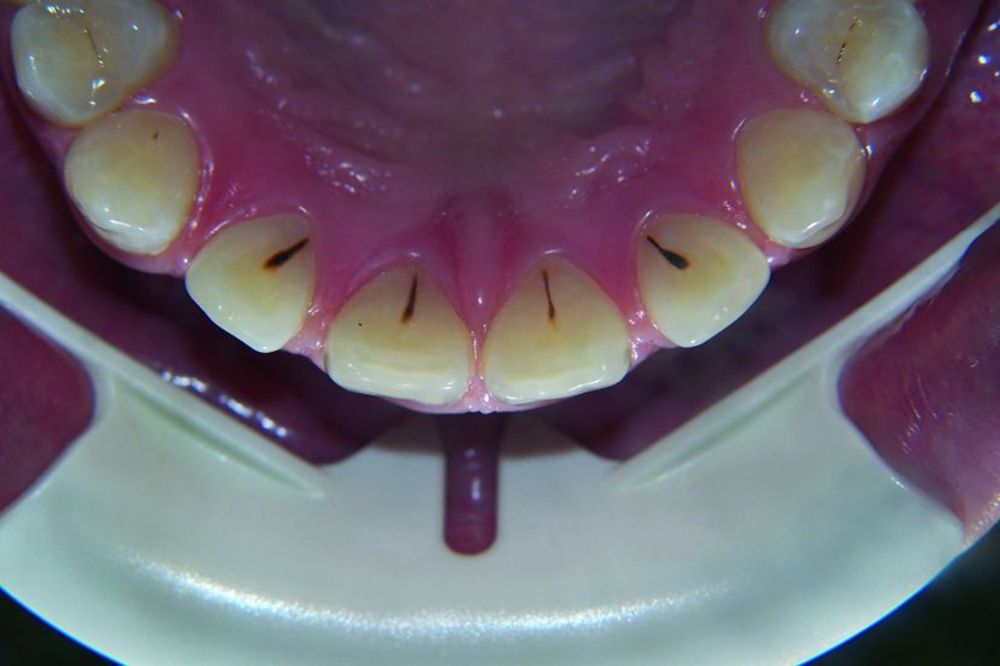 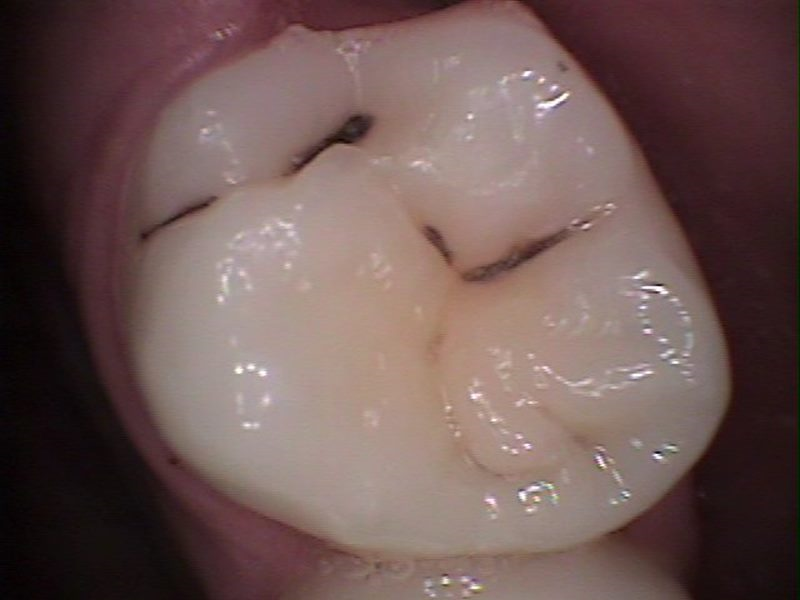 II  класс - кариозные полости, расположенные на контактных поверхностях моляров и премоляров;
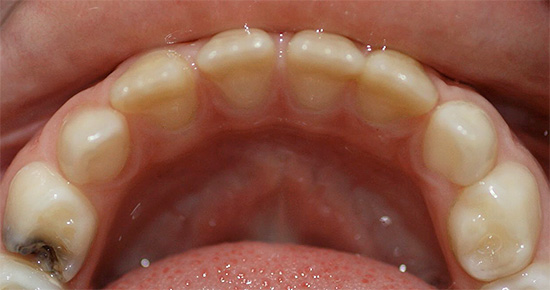 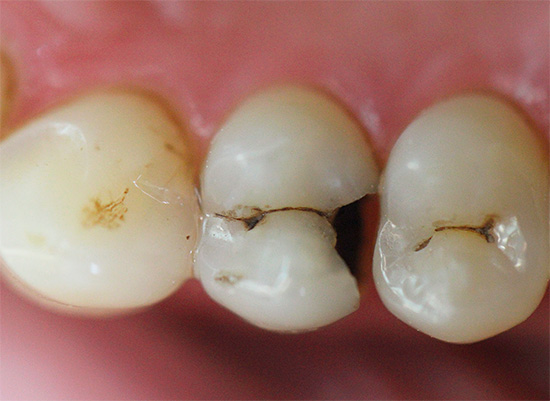 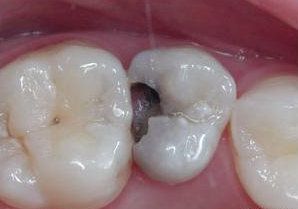 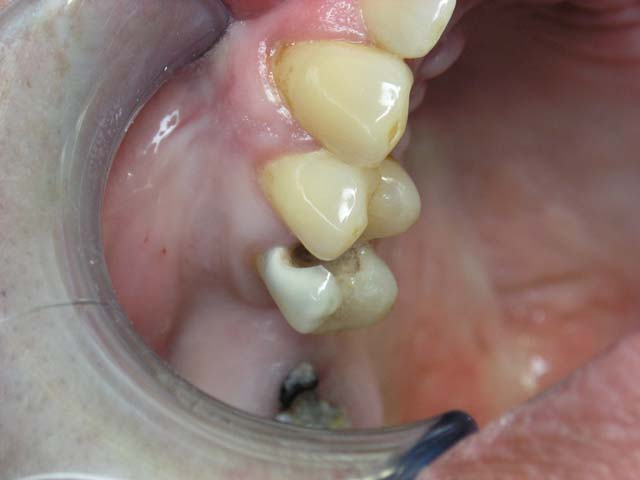 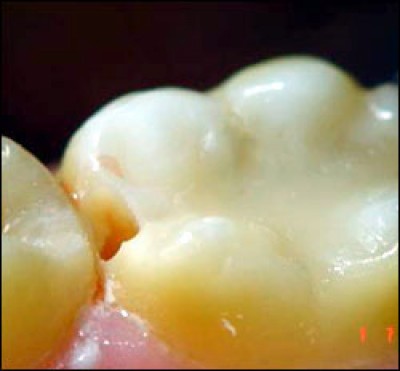 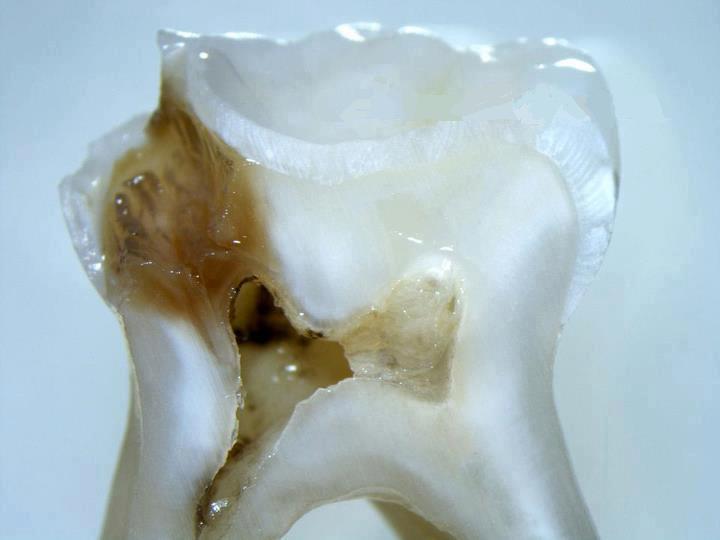 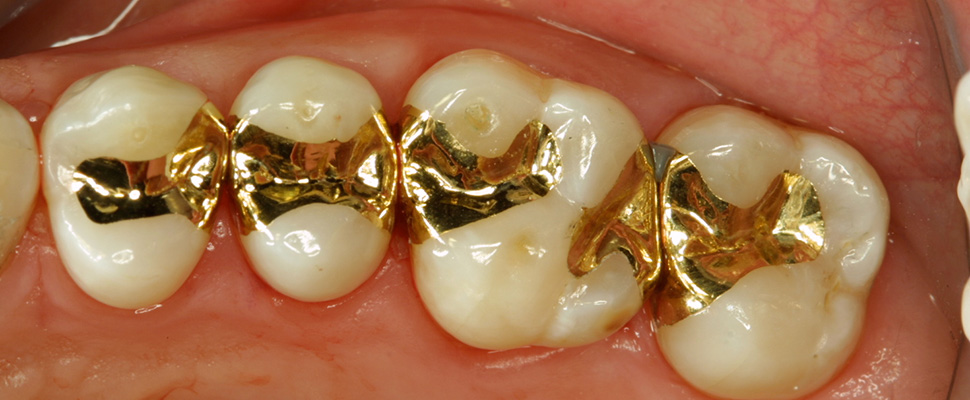 III  класс - полости, расположенные на контактных поверхностях резцов и клыков без нарушения целостности режущего края;
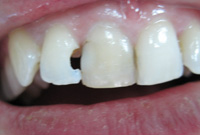 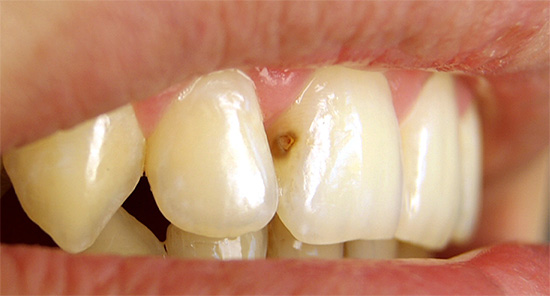 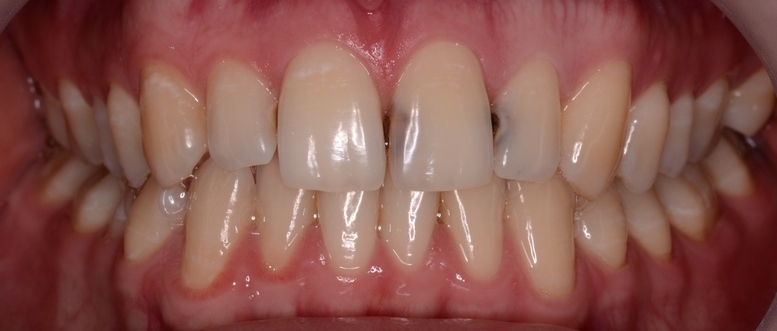 IV класс - полости, расположенные на контактных поверхностях резцов и клыков с нарушением целостности угла и режущего края коронки;
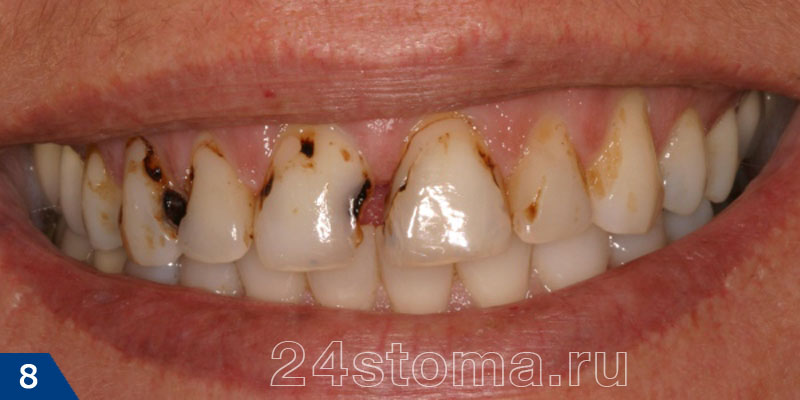 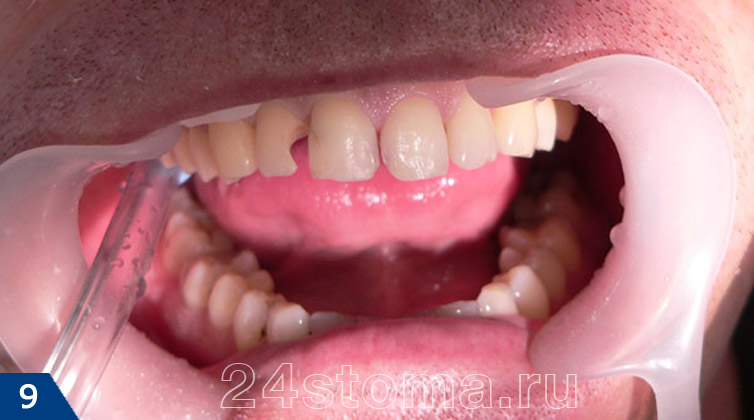 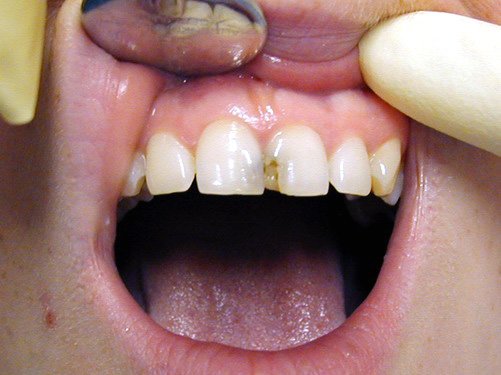 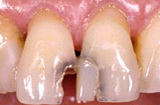 V класс - полости, расположенные в пришеечных областях всех групп зубов
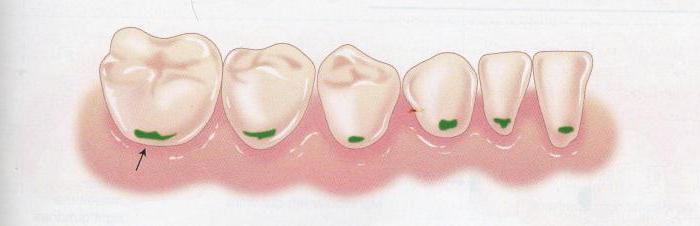 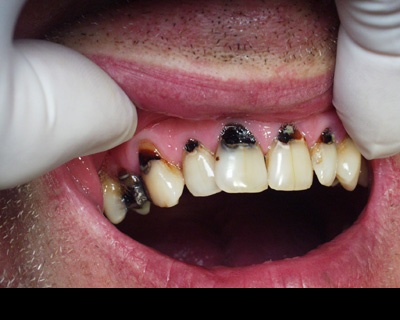 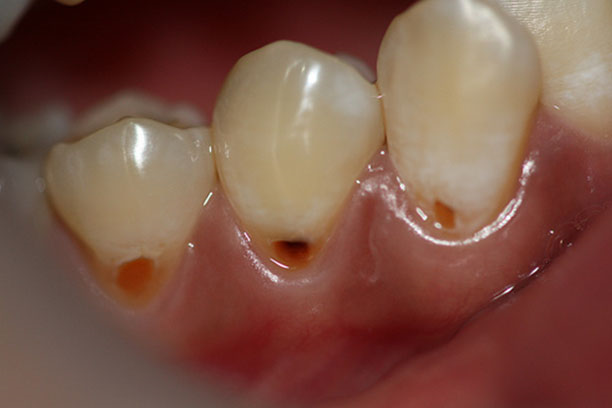 VI Класс — полости атипичной локализации: 
     режущие края фронтальных и бугры 
     жевательных зубов.
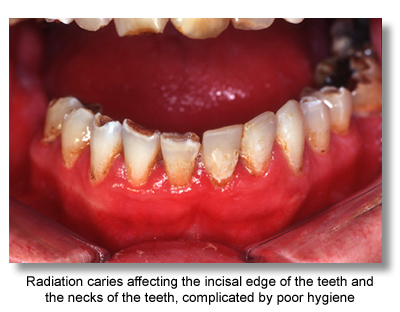 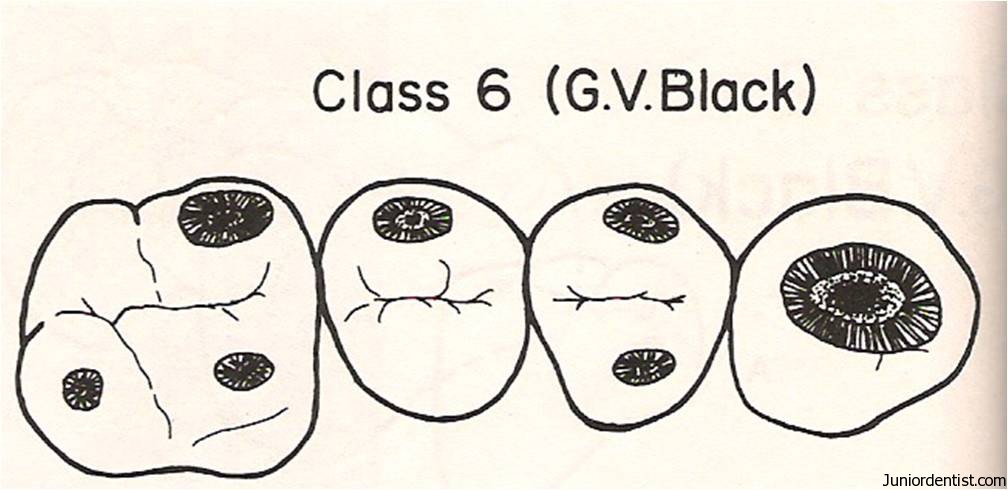 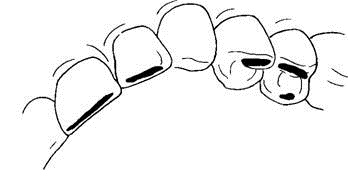 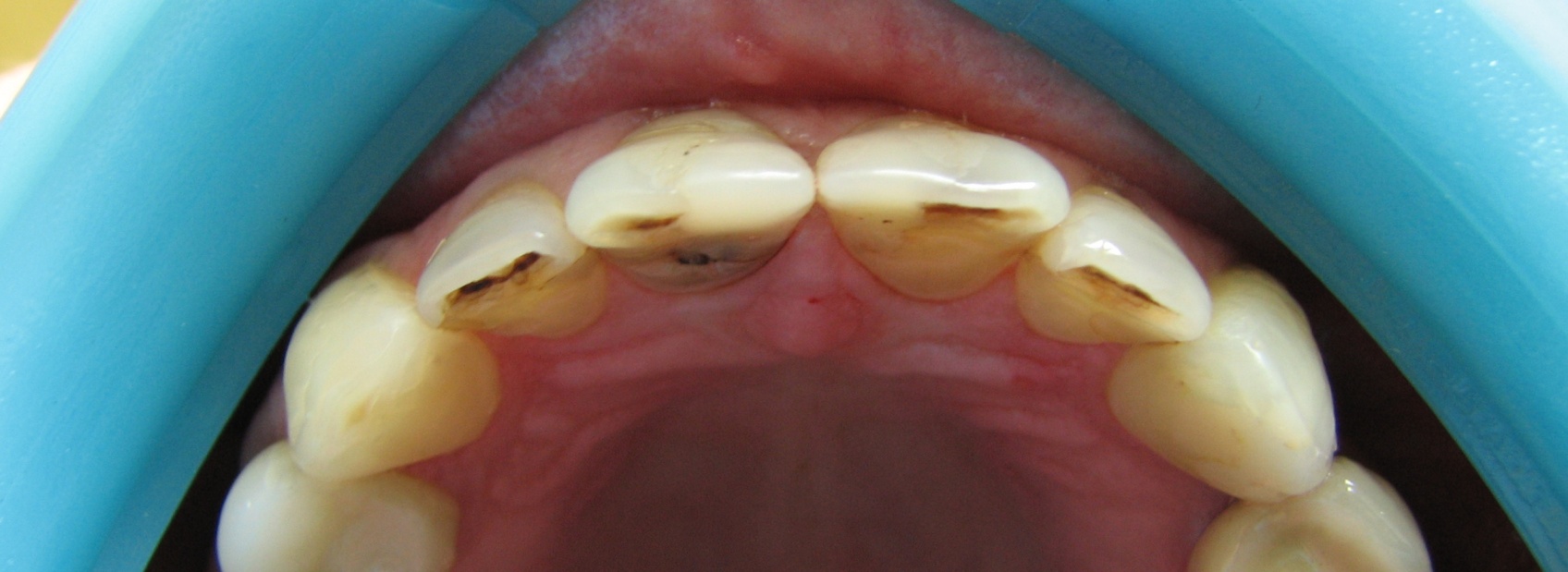 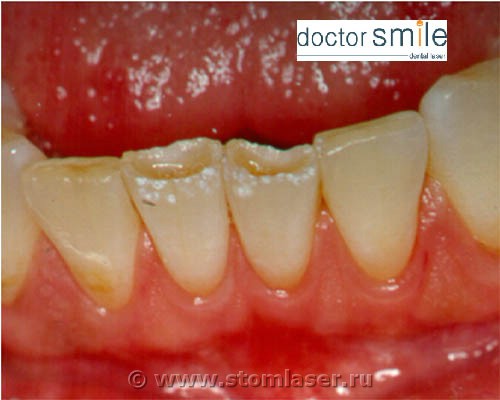 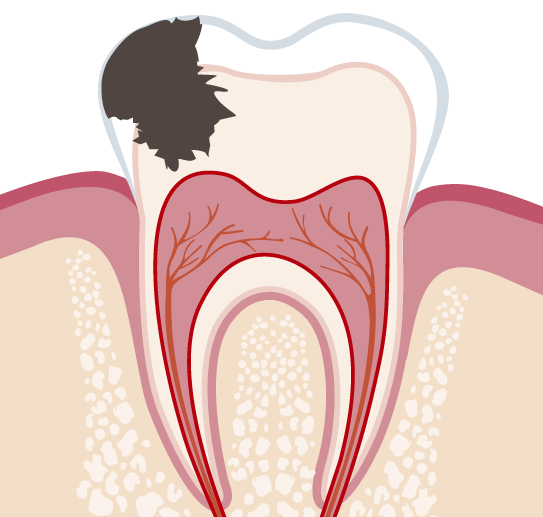 Режущие края фронтальных зубов
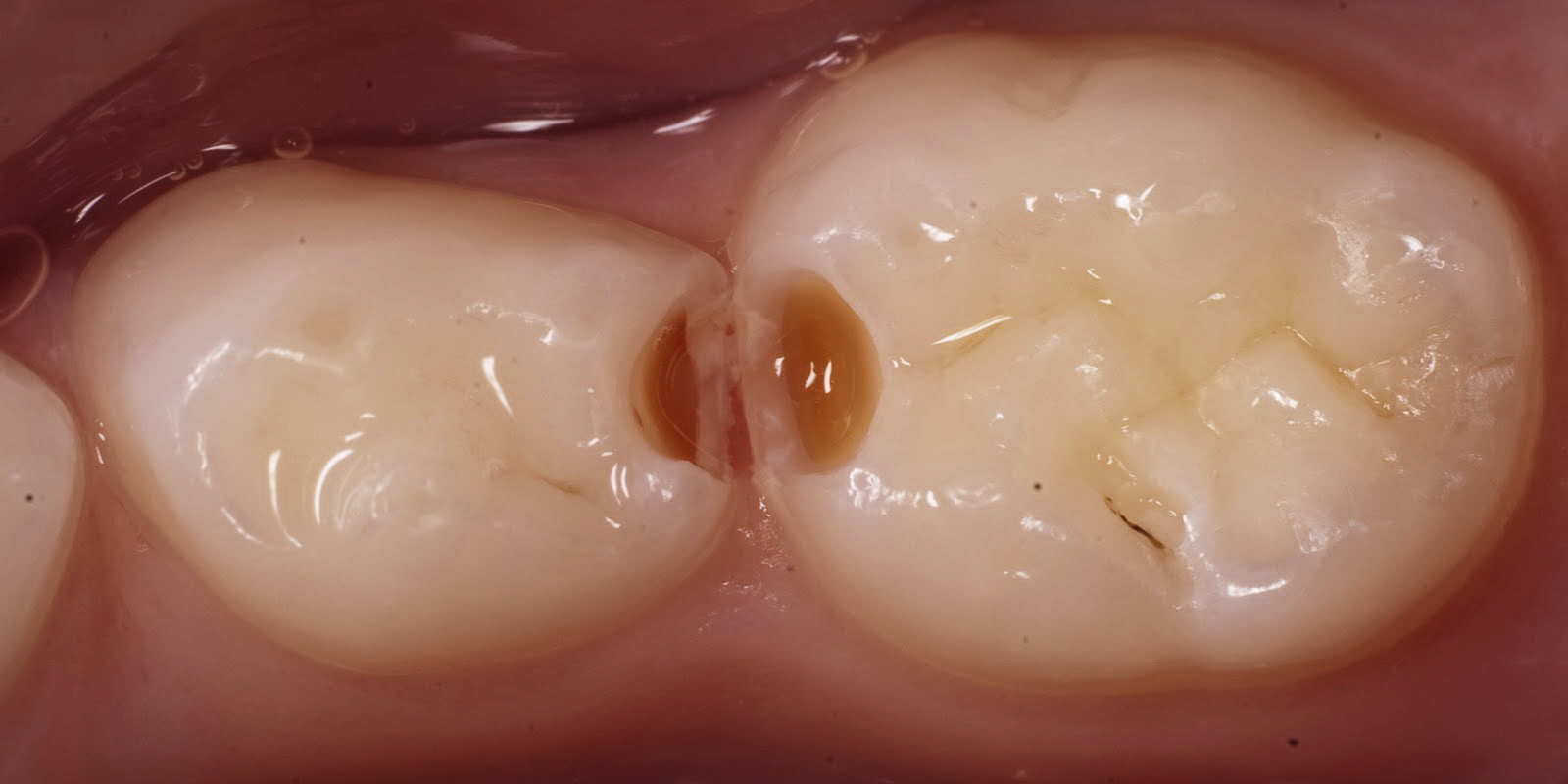 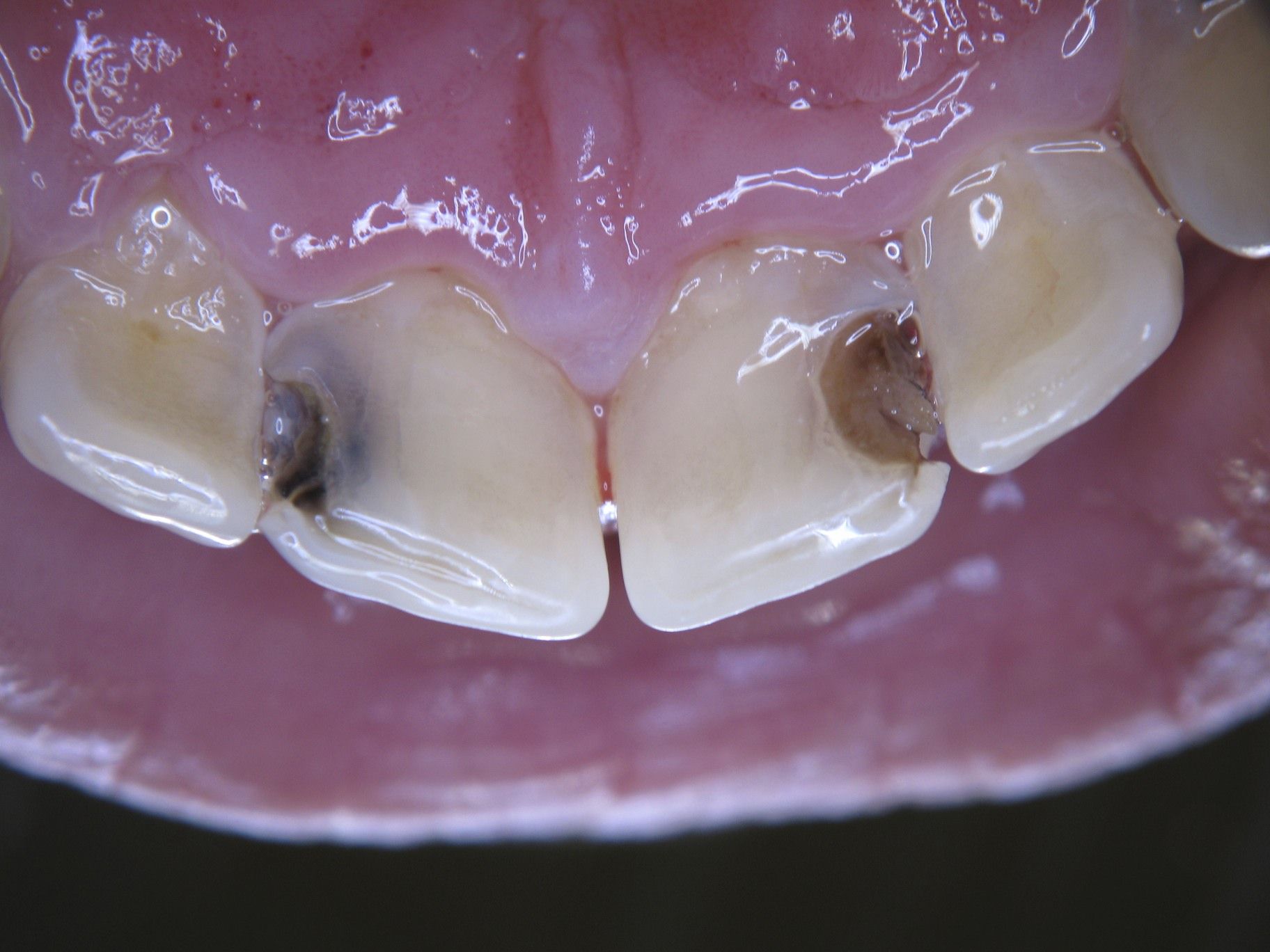 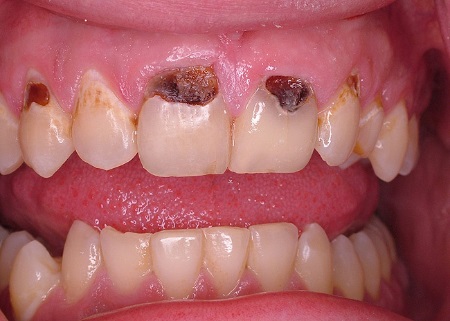 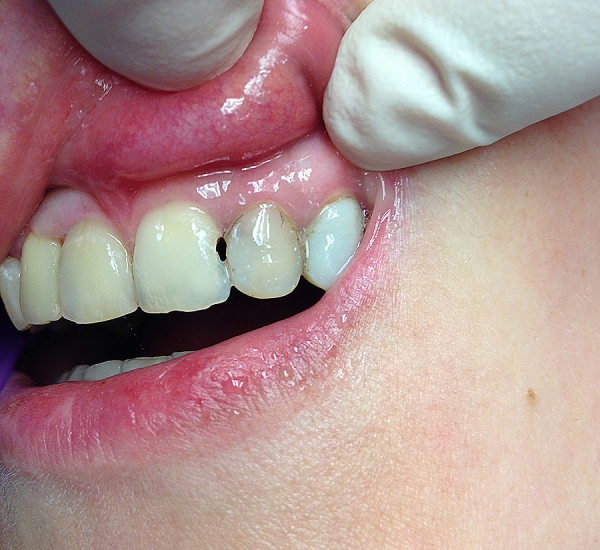 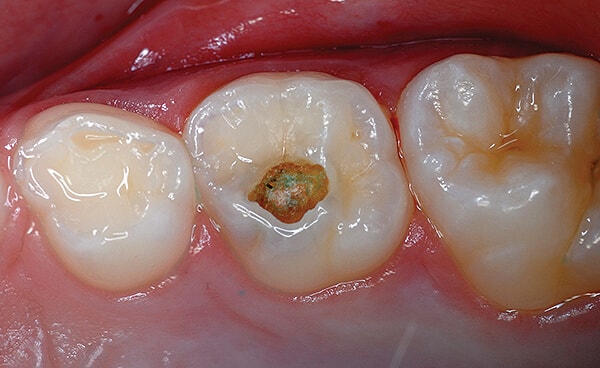 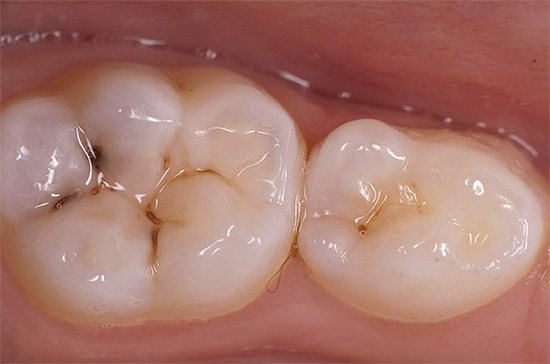 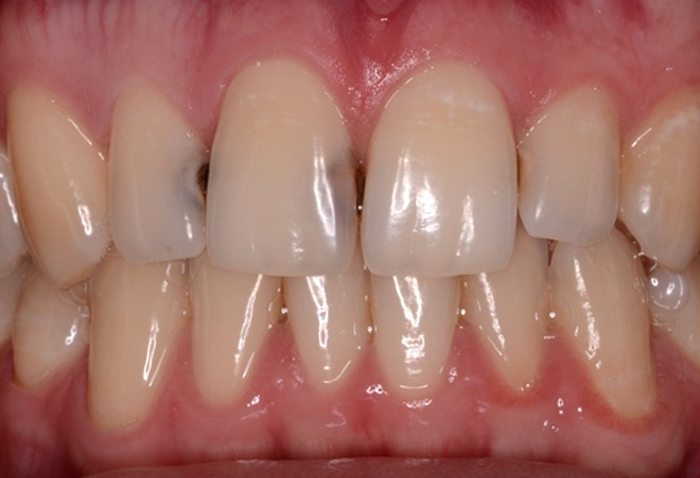 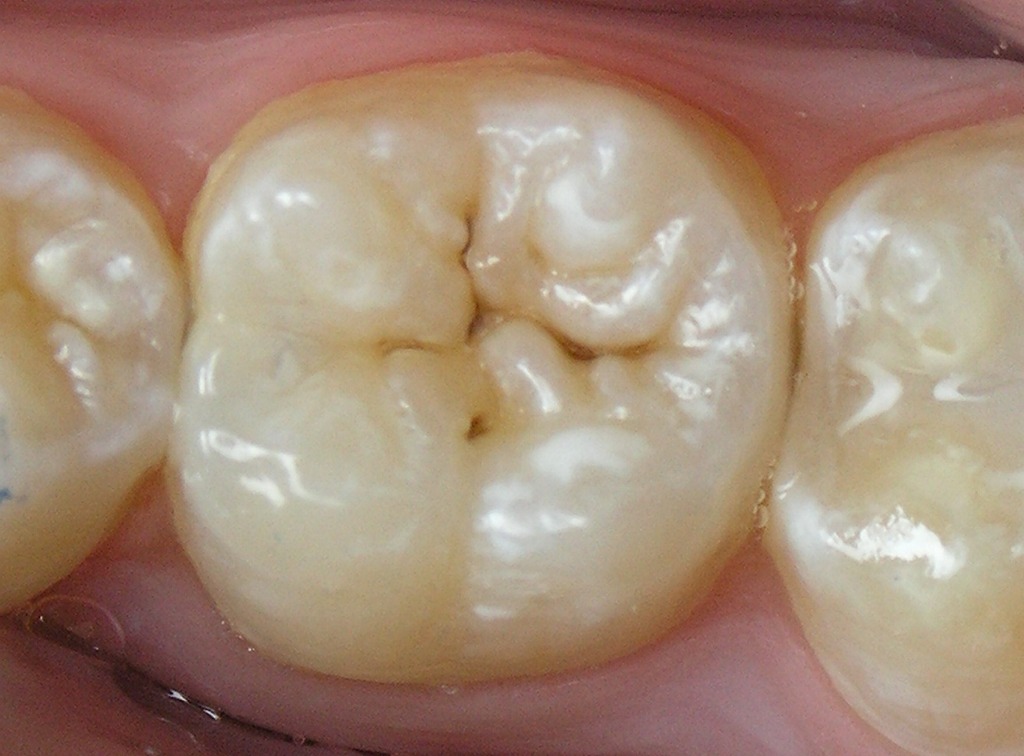